Bahan kuliah IF4020 Kriptografi
Kriptografi Modern(Bagian 4: Prinsip Perancangan Block Cipher)
Oleh: Dr. Rinaldi Munir

Program Studi Informatika
Sekolah Teknik Elektro dan Informatika
ITB
1
Prinsip-prinsip Perancangan Cipher Blok
Prinsip Confusion dan Diffusion dari Shannon. 
Cipher berulang (iterated cipher)
Jaringan Feistel (Feistel Network)
Kotak-S (S-box)
Rinaldi M/IF4020 Kriptografi
2
Prinsip Confusion dan Diffusion dari Shannon.
Banyak algoritma kriptografi klasik yang telah berhasil dipecahkan karena distribusi statistik plainteks dalam suatu bahasa diketahui.

Claude Shannon dalam makalah klasiknya tahun 1949, Communication theory of secrecy systems, memperkenalkan prinsip confusion dan diffusion untuk membuat serangan statistik menjadi rumit.

Dua  prinsip tersebut menjadi panduan dalam merancang algoritma kriptografi.
Rinaldi M/IF4020 Kriptografi
3
Confusion

Prinsip ini menyembunyikan hubungan apapun yang ada antara plainteks, cipherteks, dan kunci.  
	
Prinsip confusion membuat kriptanalis frustasi untuk mencari pola-pola statistik yang muncul pada cipherteks. 

One-Time Pad adalah contoh algoritma yang confuse.

Confusion dapat direalisasikan dengan menggunakan algoritma substitusi yang kompleks. 

DES mengimplementasikan substitusi dengan menggunakan kotak-S.
Rinaldi M/IF4020 Kriptografi
4
Diffusion

Prinsip ini menyebarkan pengaruh satu bit plainteks atau kunci ke sebanyak mungkin cipherteks. 

 Sebagai contoh, pengubahan kecil pada plainteks sebanyak satu atau dua bit menghasilkan perubahan pada cipherteks yang tidak dapat diprediksi. 

 Mode CBC dan CFB menggunakan prinsip ini

Pada algoritma DES, diffusion direalisasikan dengan menggunakan operasi permutasi.
Rinaldi M/IF4020 Kriptografi
5
Cipher Berulang (Iterated Cipher)
Fungsi transformasi sederhana yang mengubah plainteks menjadi cipherteks diulang sejumlah kali. 

Pada setiap putaran digunakan upa-kunci (subkey) atau kunci putaran (round key) yang dikombinasikan dengan plainteks.
Rinaldi M/IF4020 Kriptografi
6
Cipher berulang dinyatakan sebagai
 		
		Ci = f(Ci – 1, Ki) 						 
	
    i = 1, 2, …, r (r adalah jumlah putaran). 
	Ki = upa-kunci (subkey) pada putaran ke-i
	f = fungsi transformasi (di dalamnya terdapat  operasi  substitusi, permutasi, dan/atau ekspansi, kompresi). 
	
 	Plainteks  dinyatakan dengan C0 dan cipherteks dinyatakan dengan Cr.
Rinaldi M/IF4020 Kriptografi
7
Jaringan Feistel (Feistel Network)
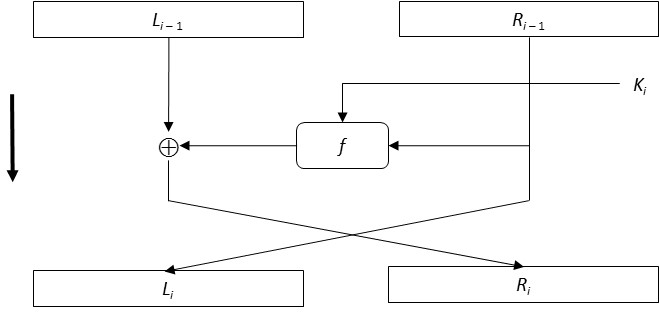 Jaringan Feistel pada enkripsi putaran ke-i
Li = Ri – 1 			
Ri = Li – 1  f(Ri – 1, Ki)
8
Jaringan Feistel banyak dipakai pada algoritma kriptografi DES, LOKI, GOST, FEAL, Lucifer, Blowfish, dan lain-lain karena model ini bersifat reversible untuk proses enkripsi dan dekripsi.
 
Sifat reversible ini membuat kita tidak perlu membuat algoritma baru untuk mendekripsi cipherteks menjadi plainteks.  
	 Contoh:	Li – 1  f(Ri – 1, Ki)  f(Ri – 1, Ki) = Li – 1 	

Sifat reversible tidak bergantung pada fungsi f sehingga fungsi f dapat dibuat serumit mungkin.
Rinaldi M/IF4020 Kriptografi
9
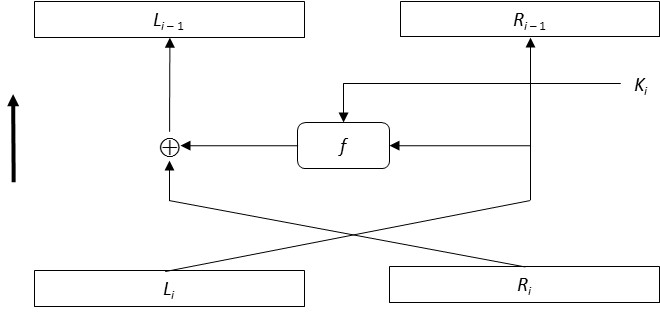 Jaringan Feistel pada dekripsi putaran ke-i
Ri – 1  = Li 	
        Li – 1  = Ri   f(Ri – 1, Ki) = Ri   f(Li, Ki)
Rinaldi M/IF4020 Kriptografi
10
Kotak-S (S-box)
Kotak-S adalah matriks yang berisi substitusi sederhana yang memetakan satu atau lebih bit dengan satu atau lebih bit yang lain. 

Pada kebanyakan algoritma cipher blok, kotak-S memetakan m bit masukan menjadi  n bit keluaran, sehingga kotak-S tersebut dinamakan kotak m  n S-box.  

Kotak-S merupakan satu-satunya langkah nirlanjar di dalam algoritma, karena operasinya adalah look-up table. Masukan dari operasi look-up table dijadikan sebagai indeks kotak-S, dan keluarannya adalah entry di dalam kotak-S.
Rinaldi M/IF4020 Kriptografi
11
Rinaldi M/IF4020 Kriptografi
12
Misalkan masukan adalah 110100
	Nomor baris tabel = 10 (baris 2)
	Nomor kolom tabel = 1010 (kolom 10) 
 
	Jadi, substitusi untuk 110100 adalah entry pada baris 2 dan kolom 10, yaitu 0100 (atau 4 desimal).

DES mempunyai 8 buah kotak-S
Rinaldi M/IF4020 Kriptografi
13
Pada AES kotak S hanya ada satu buah:
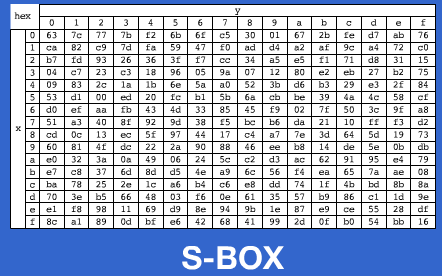 Rinaldi M/IF4020 Kriptografi
14
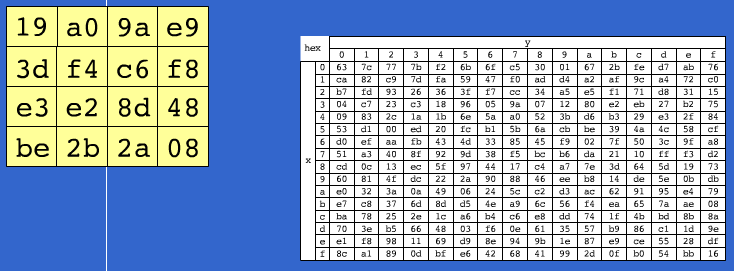 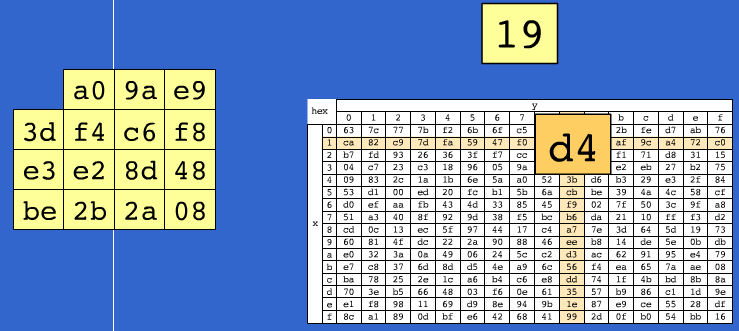 Rinaldi M/IF4020 Kriptografi
15